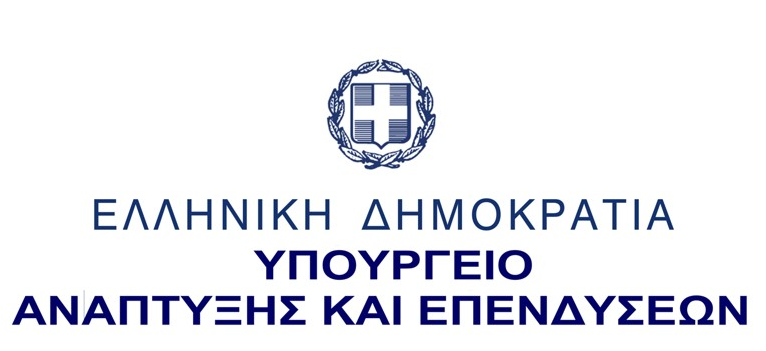 ΓΕΝΙΚΗ ΓΡΑΜΜΑΤΕΙΑ ΕΜΠΟΡΙΟΥ ΚΑΙ ΠΡΟΣΤΑΣΙΑΣ ΚΑΤΑΝΑΛΩΤΗ
ΚΑΛΑΘΙ ΤΟΥ ΝΟΙΚΟΚΥΡΙΟΥ

ΠΑΡΟΥΣΙΑΣΗ ΑΠΟΤΕΛΕΣΜΑΤΩΝ ΠΕΡΙΟΔΟΥ 02/11 - 13/12
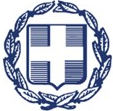 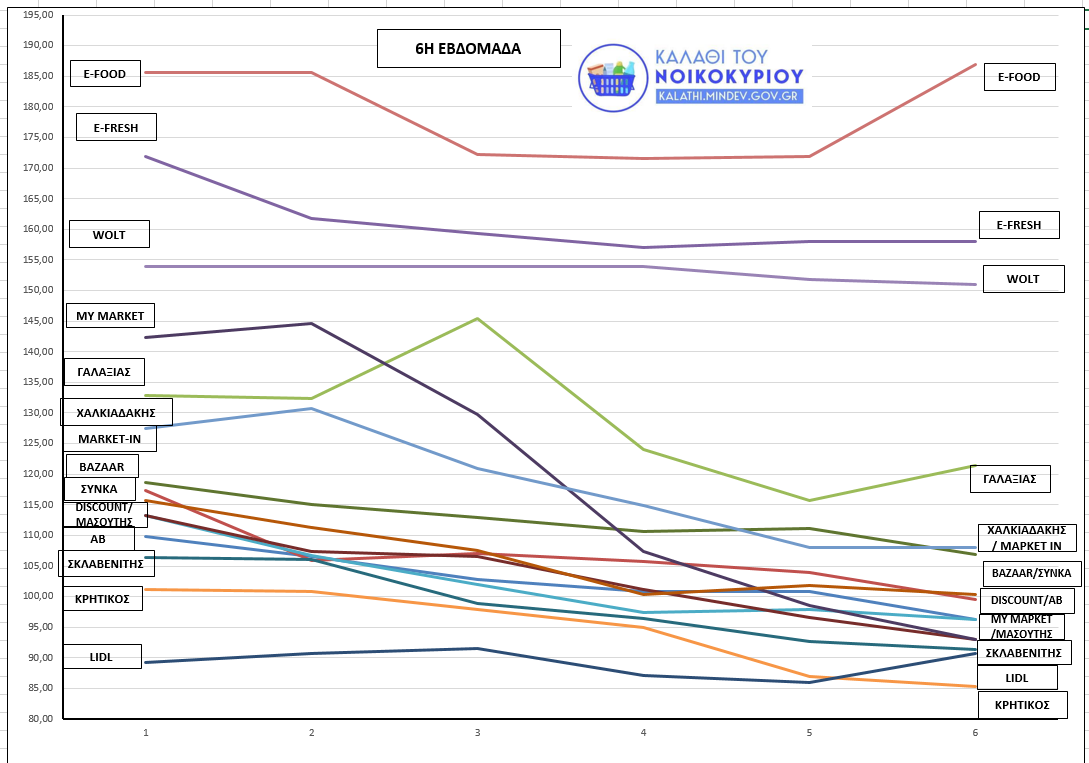 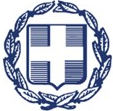 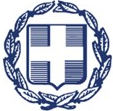 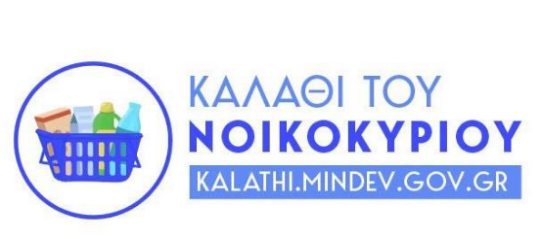 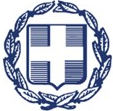 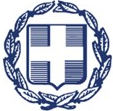 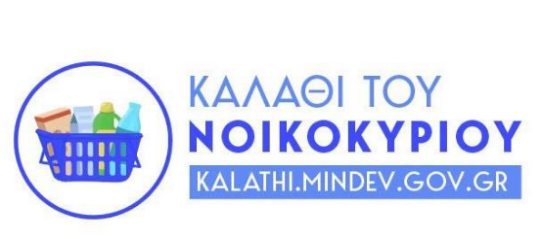 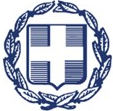 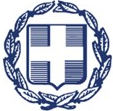 Μέσο καλάθι νοικοκυριού (όλα τα καταστήματα)
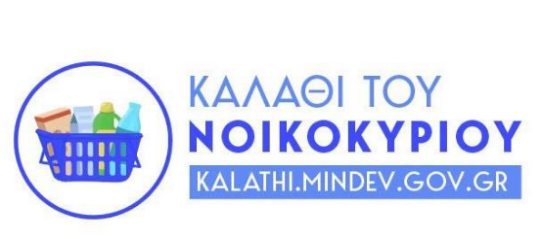 -12,47%
124,62 ευρώ
109,08 ευρώ
Κέρδος Καταναλωτή

15,32 ευρώ / εβδομάδα
66,40 ευρώ/ μήνα
796,74 ευρώ / έτος
1,12 βασικοί μισθοί / έτος
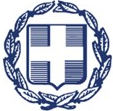 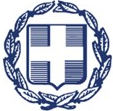 Μέσο καλάθι νοικοκυριού (φυσικά καταστήματα)
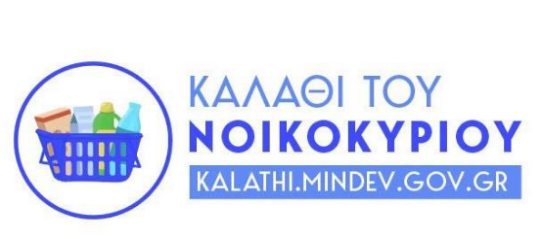 -14,78%
115,60 ευρώ
98,51 ευρώ
Κέρδος Καταναλωτή

15,58 ευρώ / εβδομάδα
67,52 ευρώ/ μήνα
810,28 ευρώ / έτος
1,14 βασικοί μισθοί / έτος
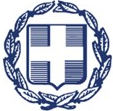 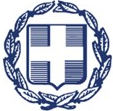 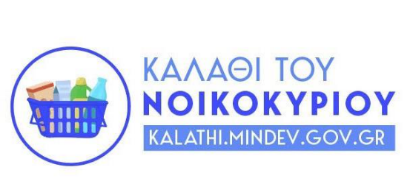 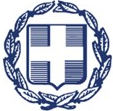 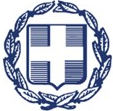 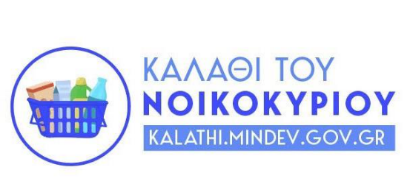 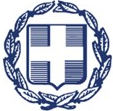 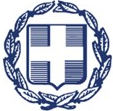 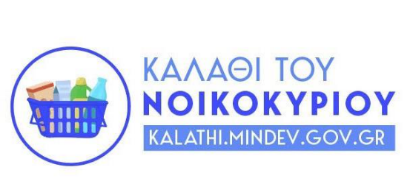 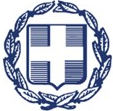 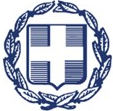 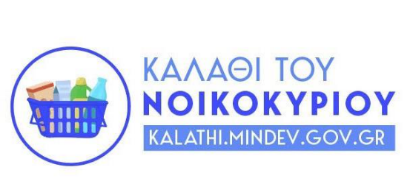 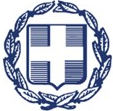 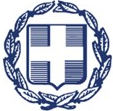 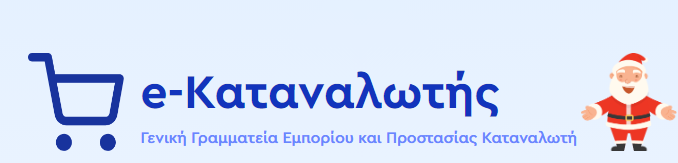 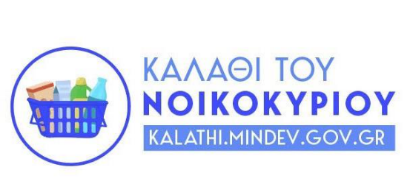 360.000 μεταφορτώσεις (downloads)

231.000 μοναδικοί επισκέπτες κάθε Τετάρτη

221.000 προσωποποιημένα καλάθια καταναλωτών

13 φυσικά και 3 online supermarkets

1.000 προϊόντα κατά μέσο όρο για κάθε εβδομάδα

16 αλυσίδες λιανικής πώλησης παιχνιδιών
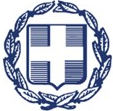